Unlocking the Power of Customer Acquisition
Driving Growth and Success in Today's Business Landscape
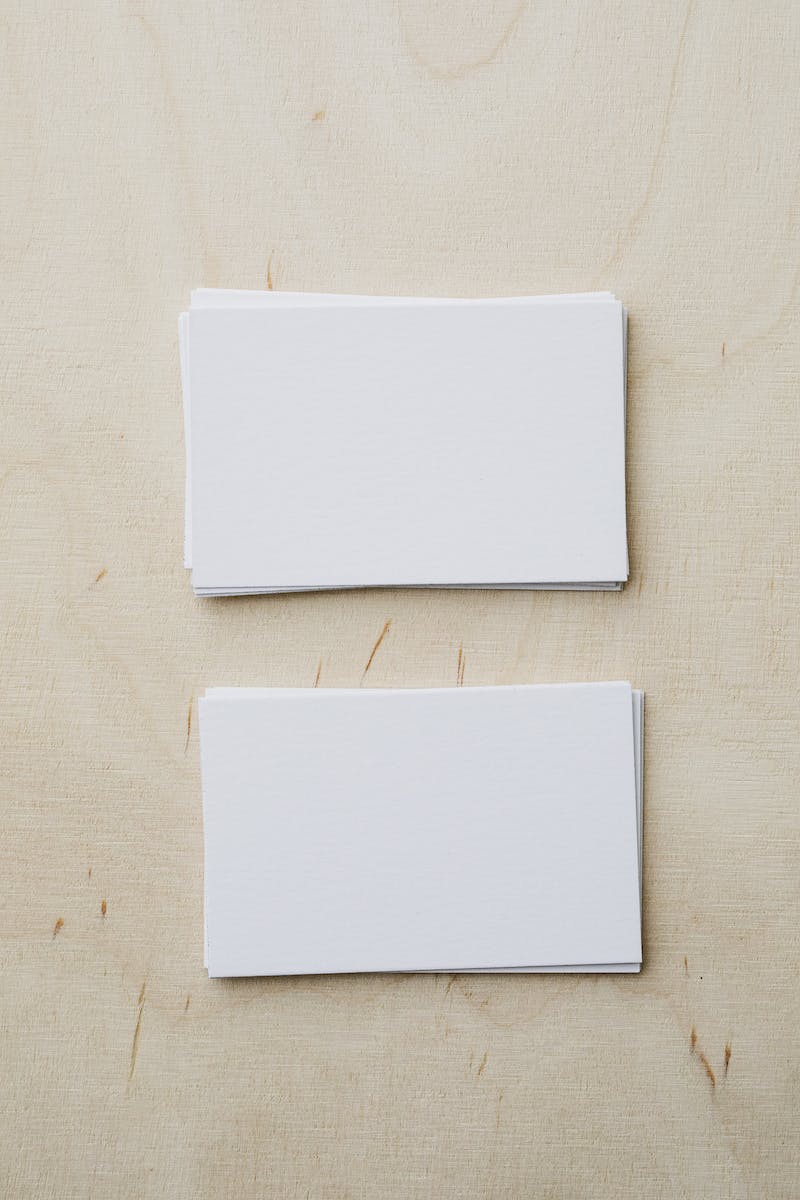 The Offline Advantage
• Offline channels provide unique opportunities for business growth
• They allow for personalized interactions with customers
• Offline experiences can help build brand loyalty
• Offline channels complement online strategies
Photo by Pexels
Benchmarking Success
• Benchmarking is vital to analyzing and improving customer acquisition strategies
• Identify key performance indicators (KPIs) to measure success
• Compare performance against industry standards
• Use benchmarks to identify areas for improvement
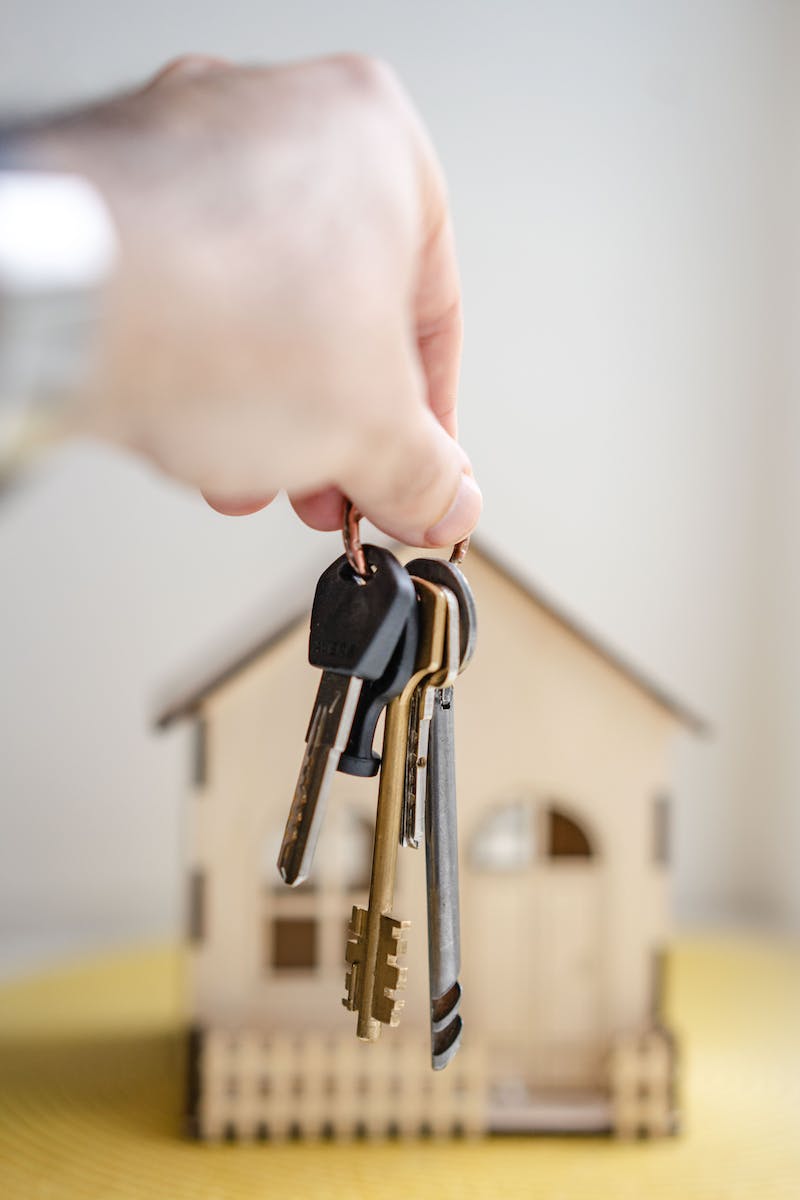 The Power of Private Key Drivers
• Private key drivers are critical elements that directly impact customer acquisition
• Identify and leverage private key drivers for growth
• Private key drivers can vary across industries
• Understanding and optimizing private key drivers is essential for success
Photo by Pexels
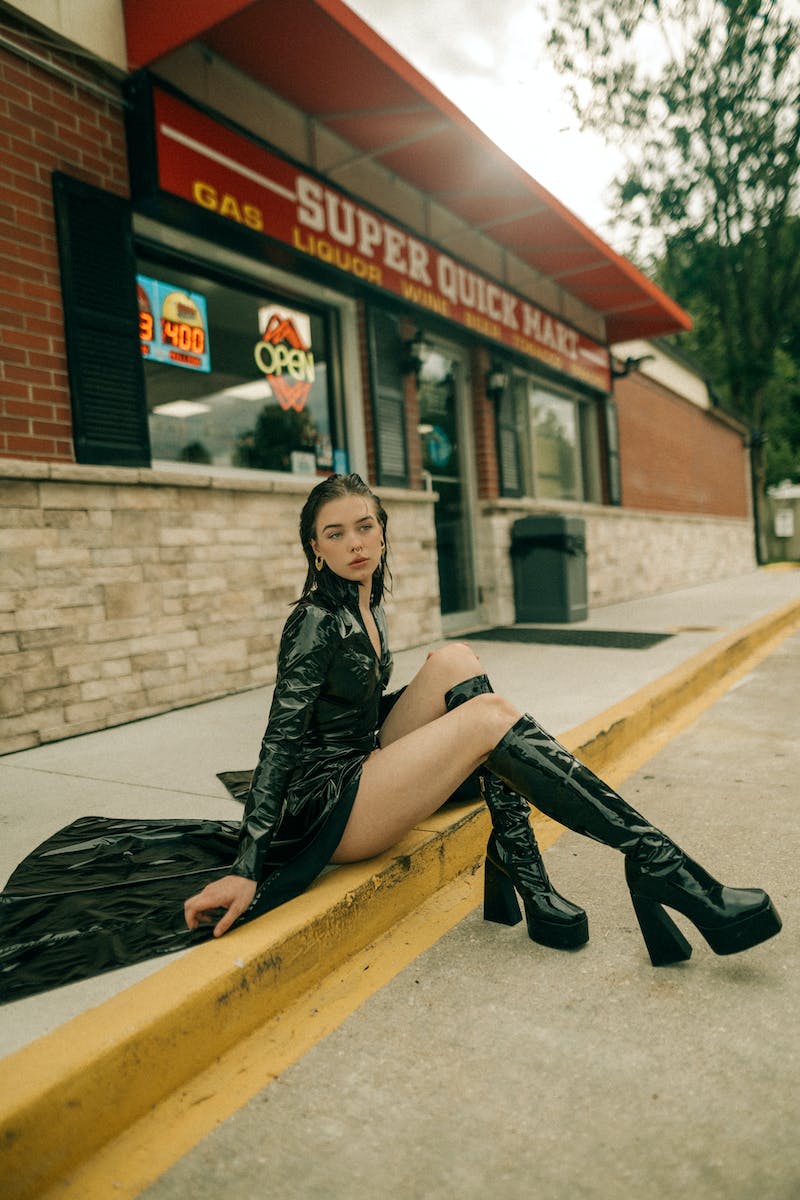 The Importance of a Stable Platform
• Having a stable platform is essential for effective customer acquisition
• A stable platform ensures smooth operations and reliable customer experiences
• Invest in a robust technology infrastructure
• A stable platform establishes trust and credibility
Photo by Pexels